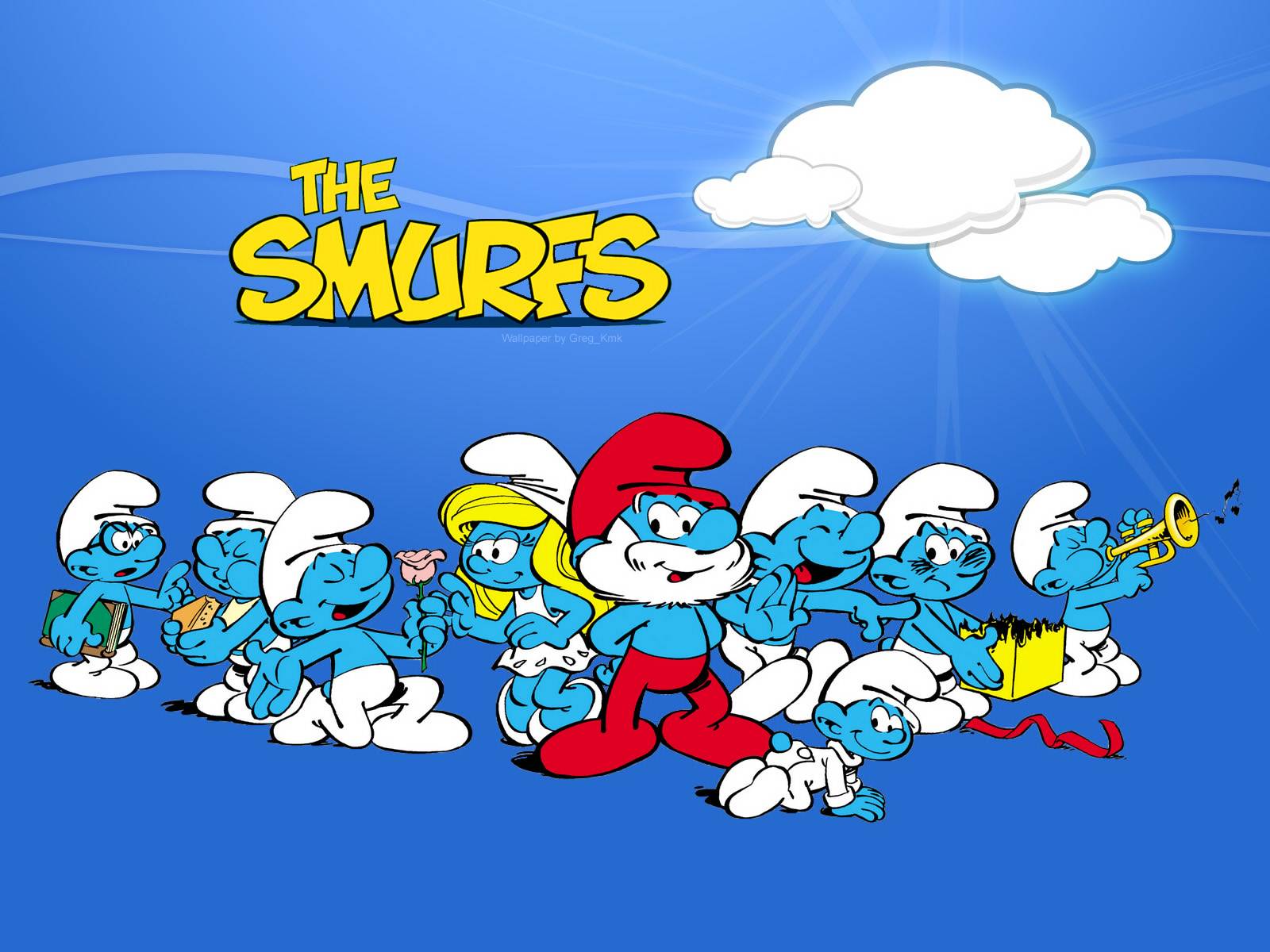 Our Brainfood Smurfstory
Larissa team, Greece
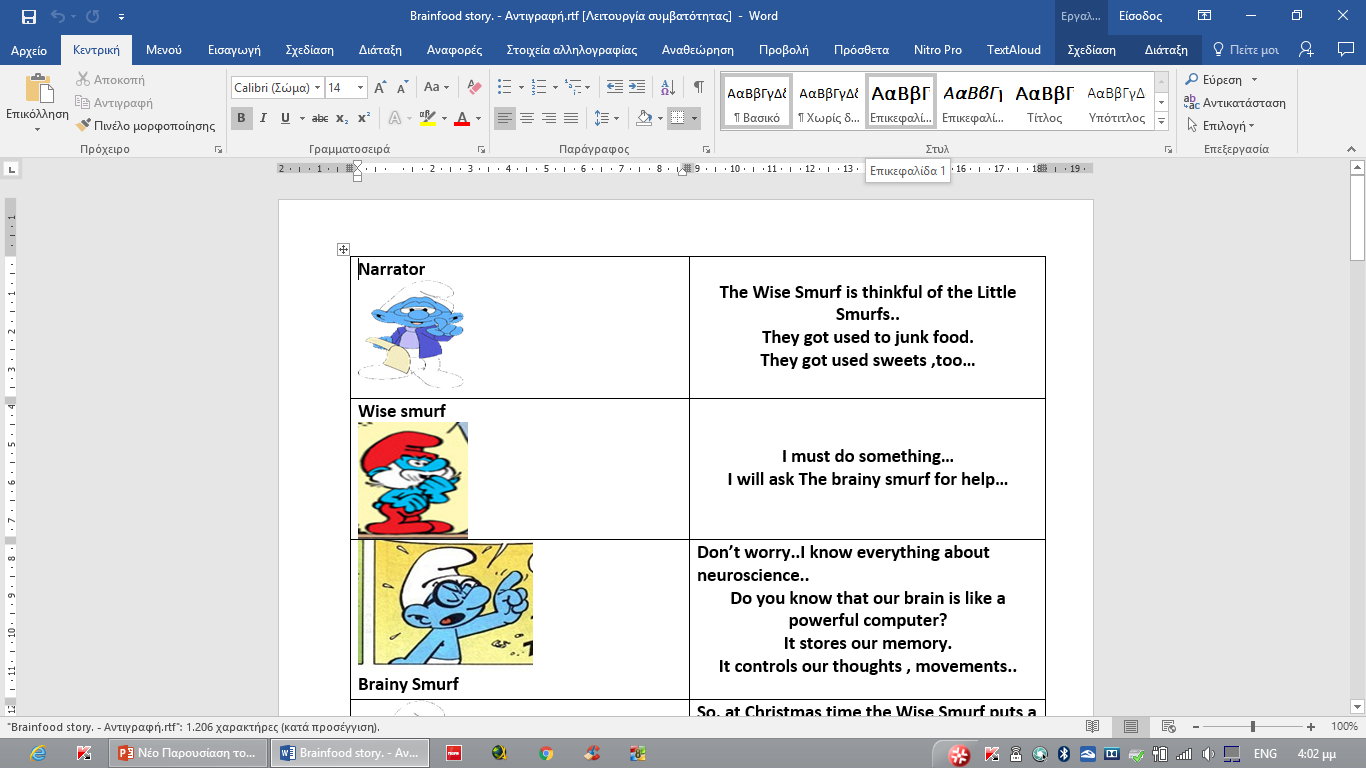 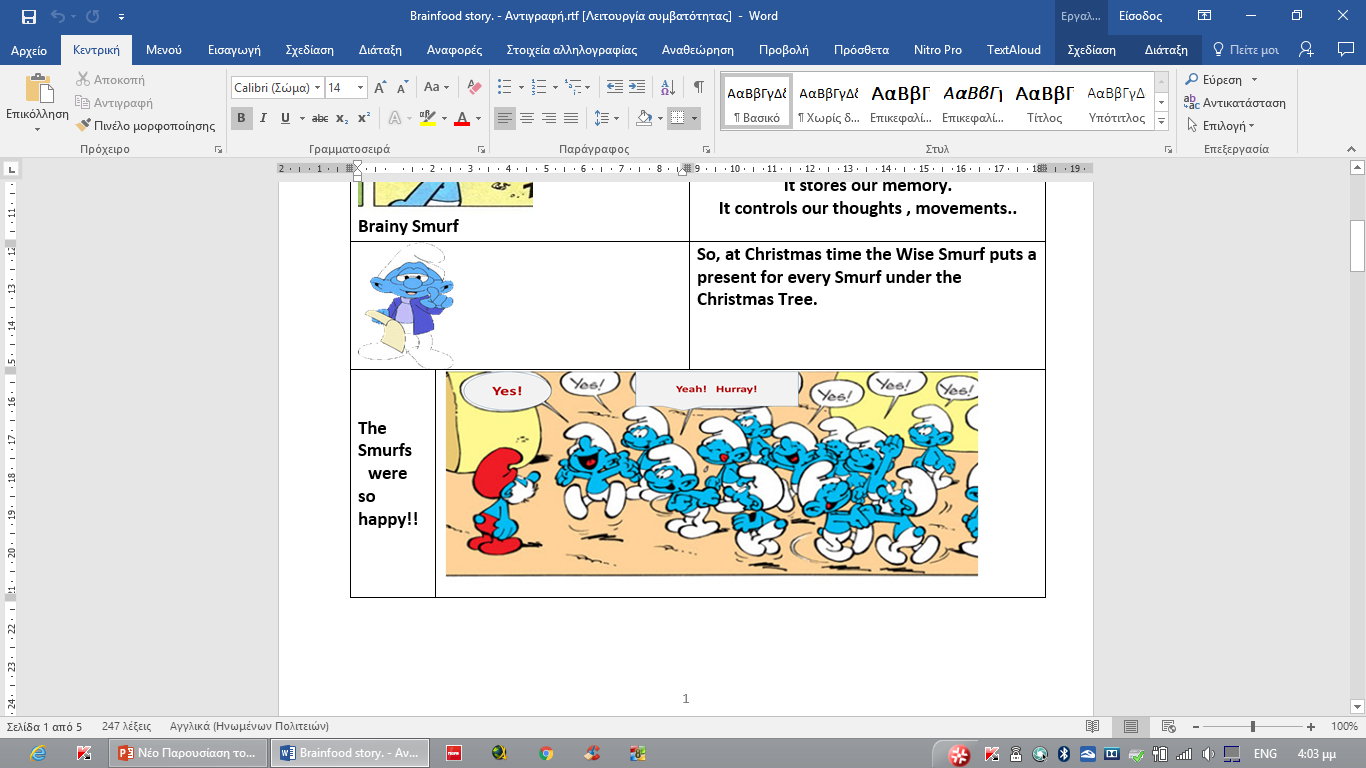 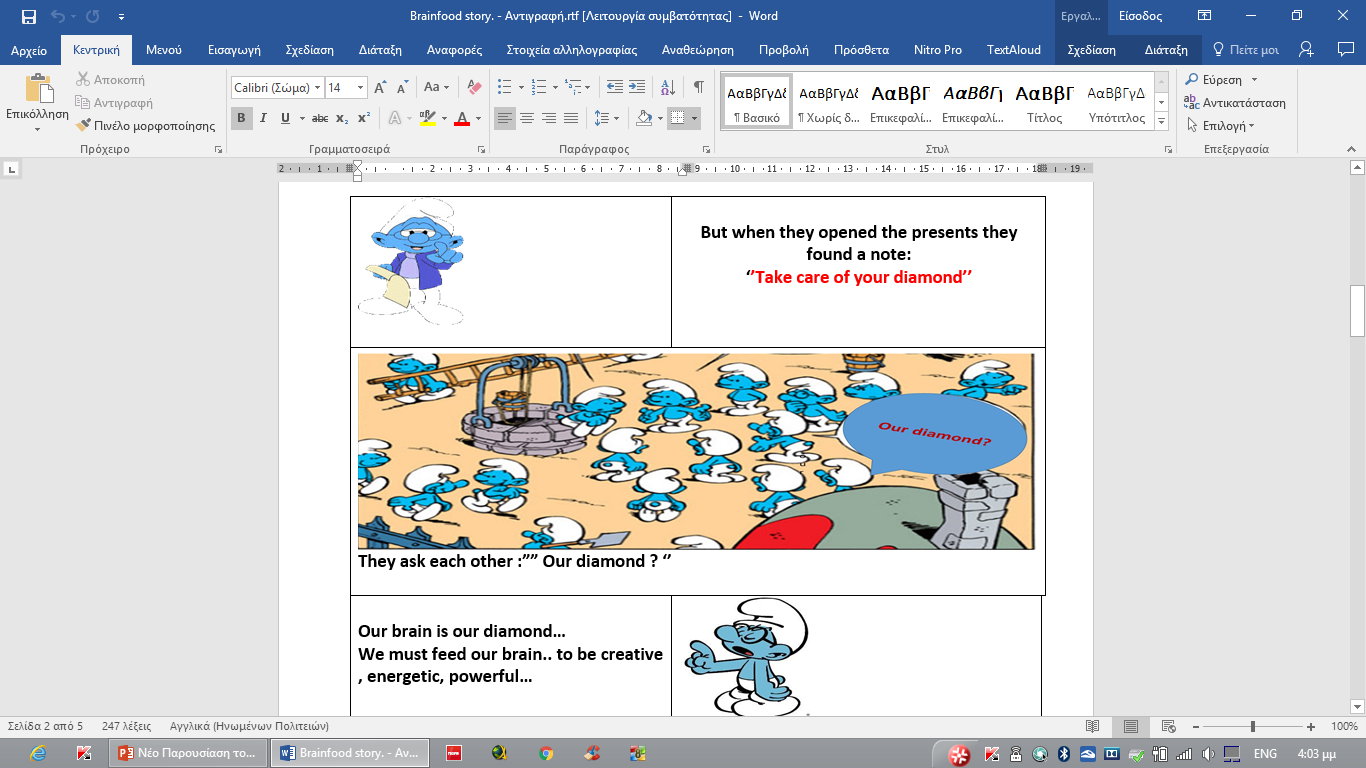 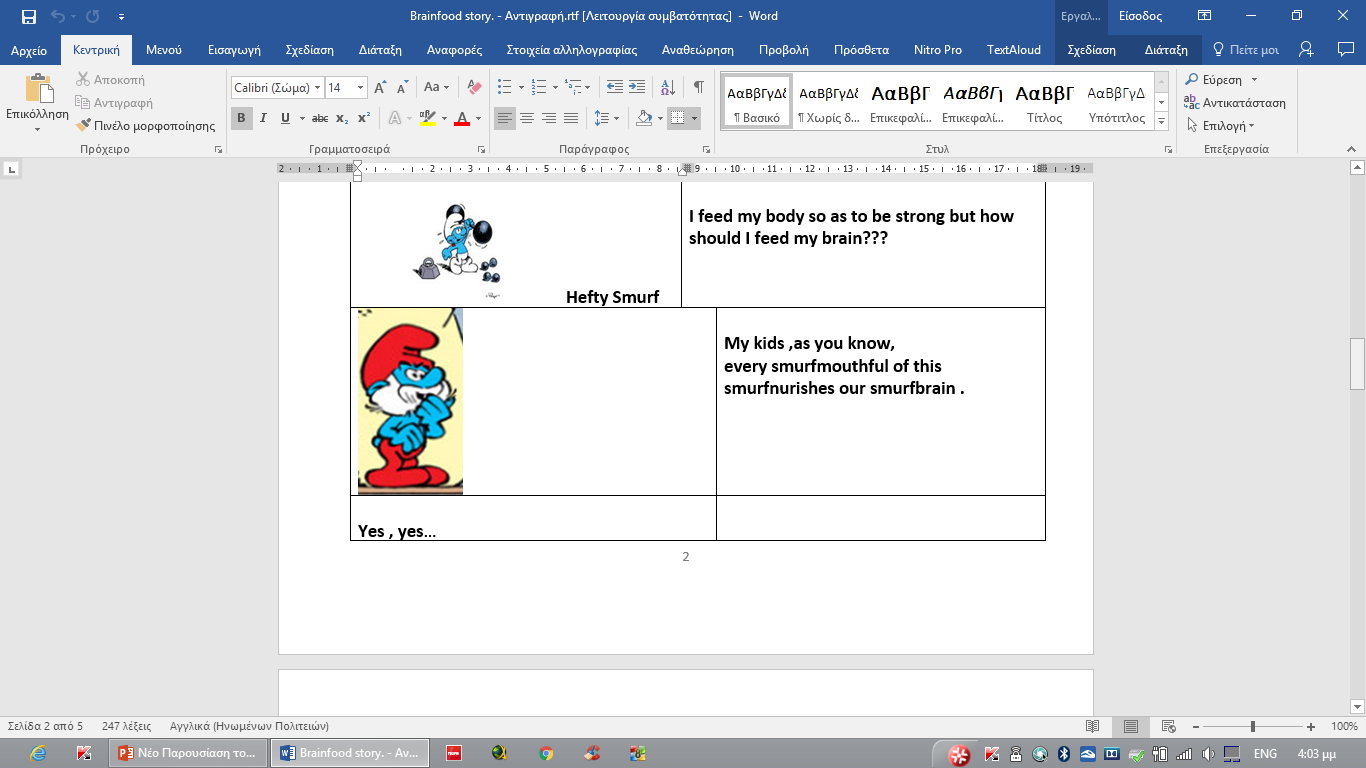 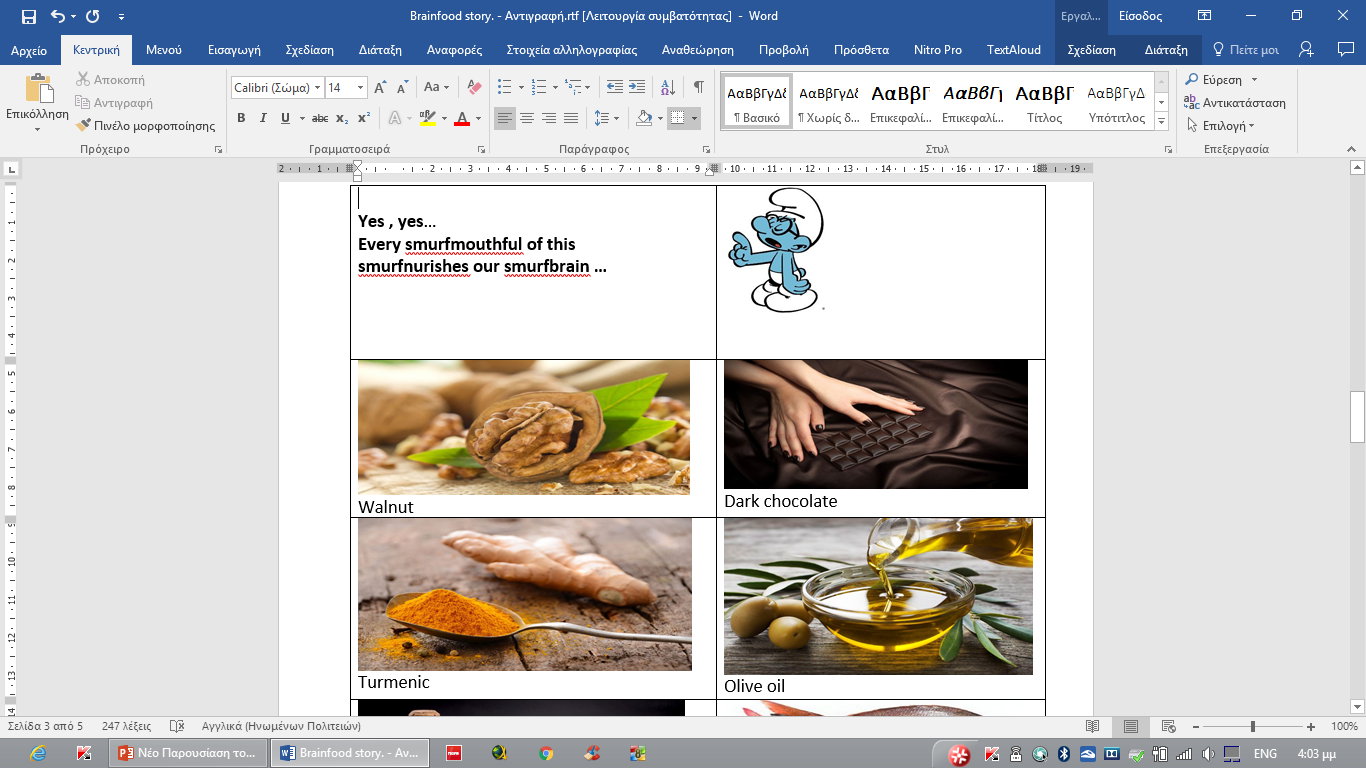 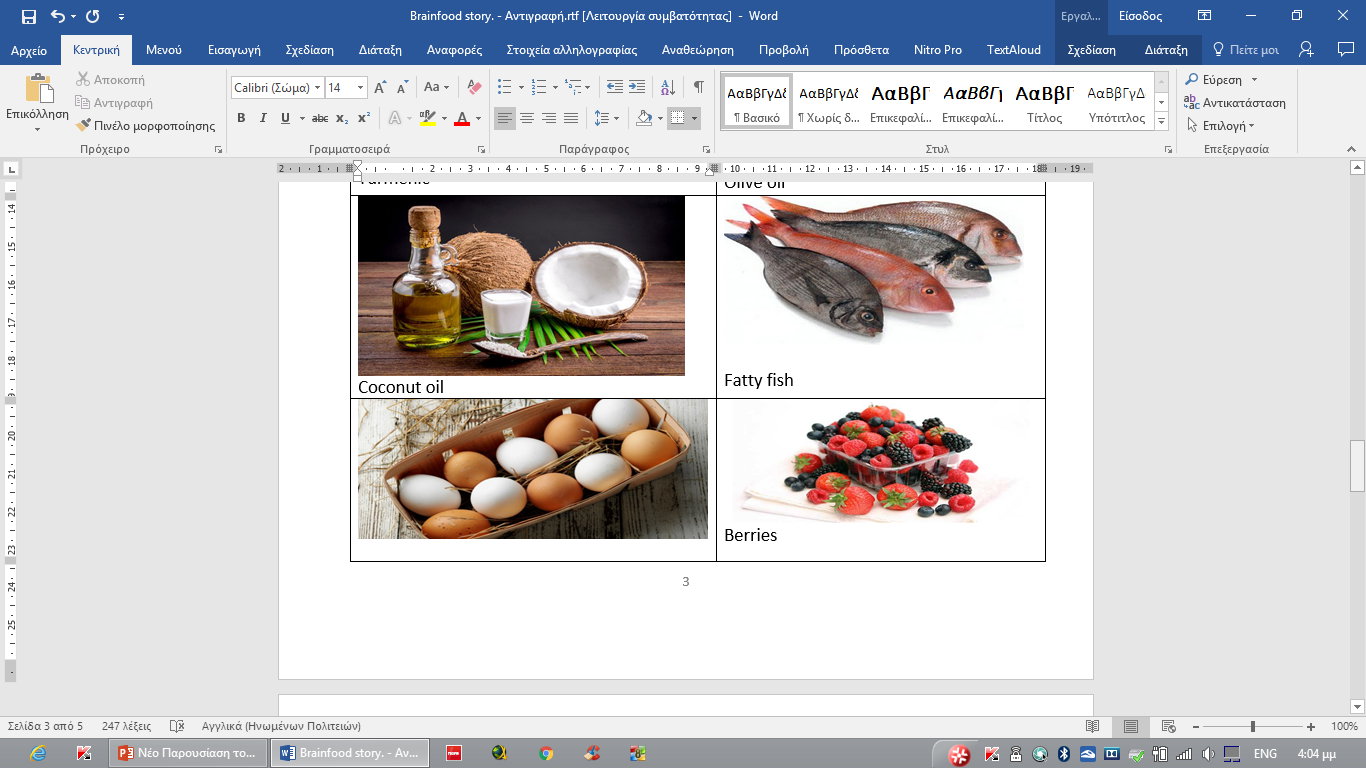 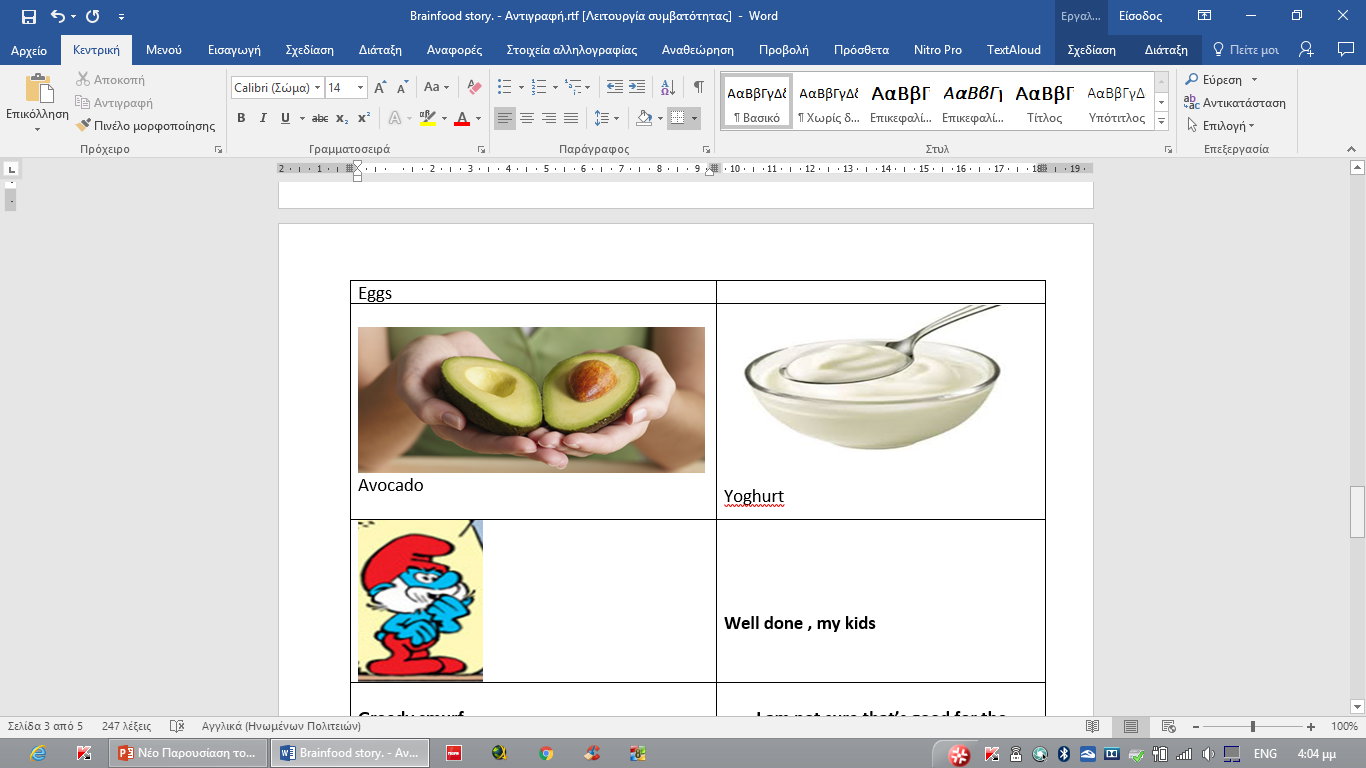 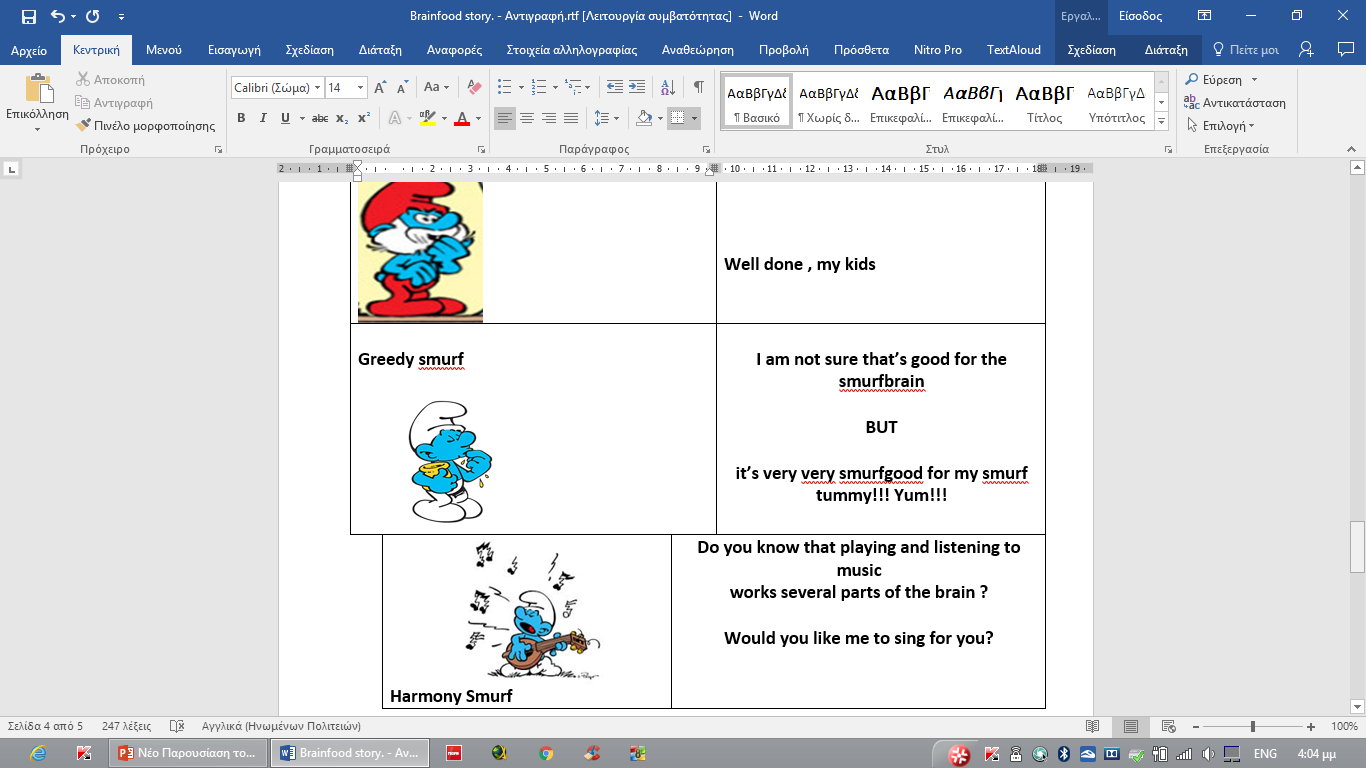 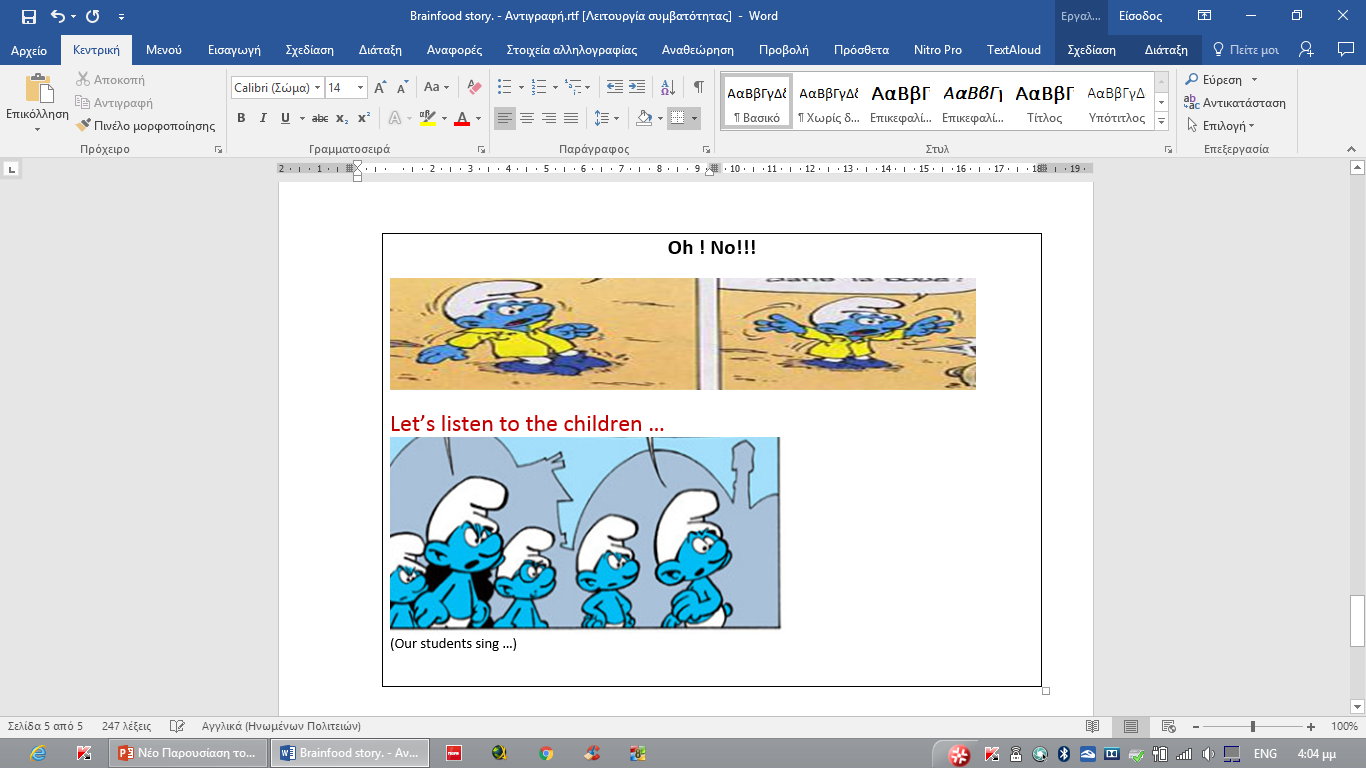